HEALTH 
APPLICATIONS
IN OUR LIFE
WHAT ARE EXACTLY THE HEALTH APPS?
Health apps keep all your health and fitness information under your control.

Mobile application programs that offer health-related services;
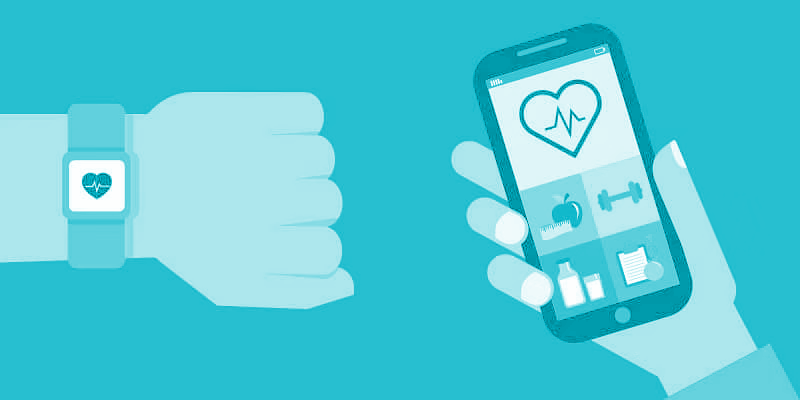 They...
Advice about fitness and nutrition;

Help doctors and patients communicate from afar;

Allow doctors to keep accurate records that are easily accessible.
WHAT DO THEY OFFER?
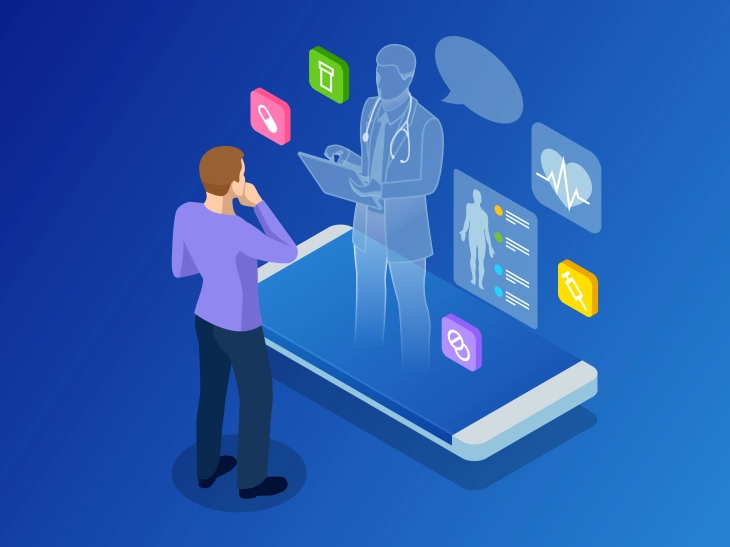 Inform;
Instruct;
Record;
Display;
Guide;
Remind/Alert;
Communicate.
HOW DO THEY HELP US VISIONING OUR HEALTH?
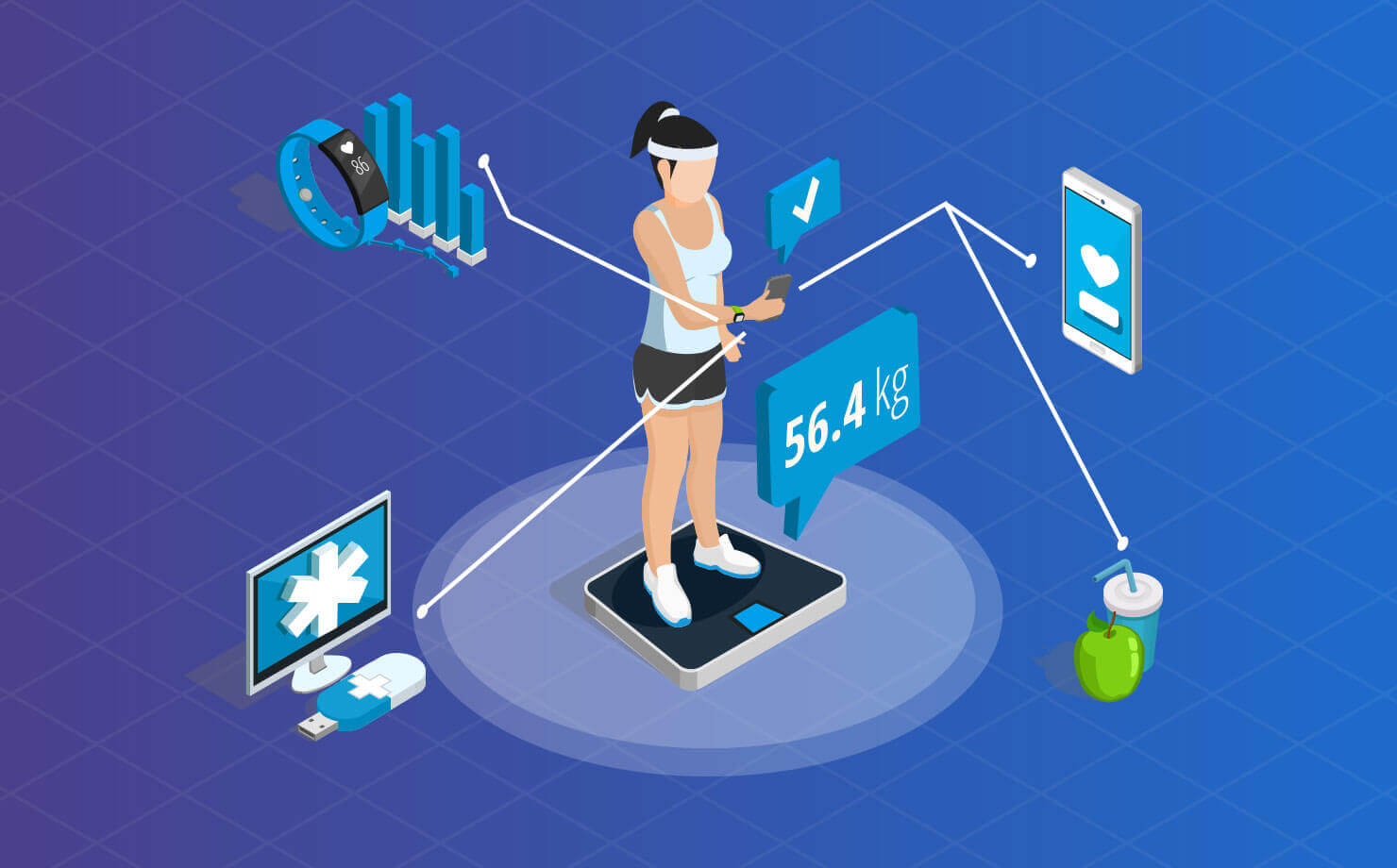 DO WE USE THEM ONLY FOR SPORTS?
WHICH BASIC HEALTH OR SPORT FACTOR CAN WE WATCH?
Living with cancer
Medication reminders
Nutrition
Fitness
Quitting smoking
Sleep
Stress
CAN THEY HELP US IN THE PANDEMIC PERIOD?
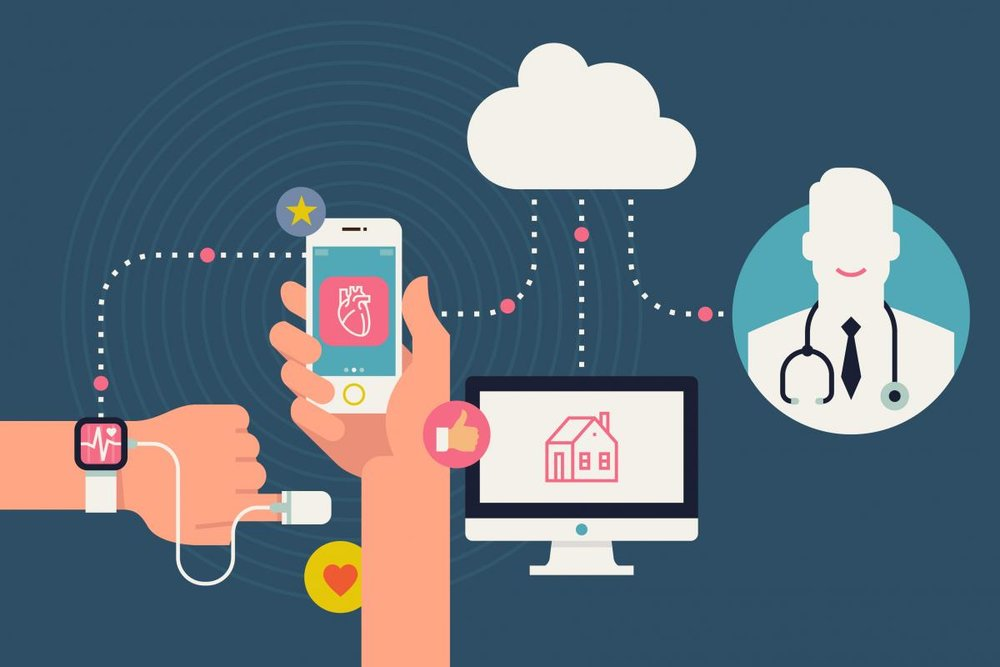 Some apps can provide useful mental support during lockdown;

The STAYAWAY COVID app is a tool that helps identify people exposed to coronavirus.
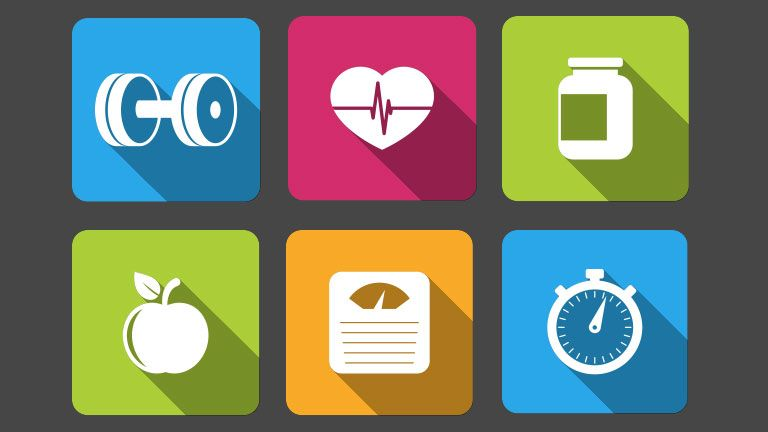 DO THEY ALWAYS HAVE A POSITIVE IMPACT ON US OR NOT?
ARE OUR PERSONAL DATA COLLECTION SAFE?
The vast majority of the apps are not reviewed or regulated by the US Food and Drug Administration;

What can be achieve with the user-generated health data relies on participants' willingness to share their data;

They all capture tons of personal data.
HEALTH 
APPLICATIONS
IN OUR LIFE